Комитет по образованию Администрации г.Подольска
 Муниципальное образовательное учреждение
 центр развития ребёнка – детский сад № 19
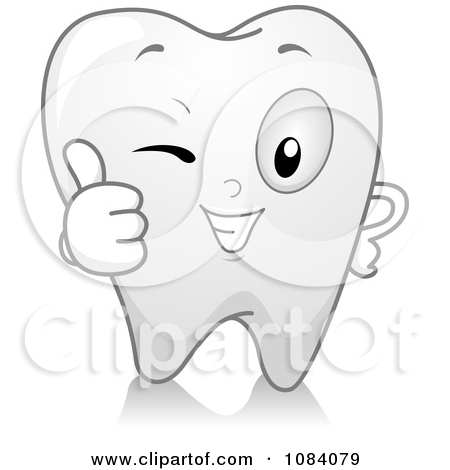 «Зачем чистить зубы»
Зачем чистить зубы.
Презентацию подготовили
 воспитатели подготовительной к школе группы № 10:
 Акинина И.И.
 
 2014г.
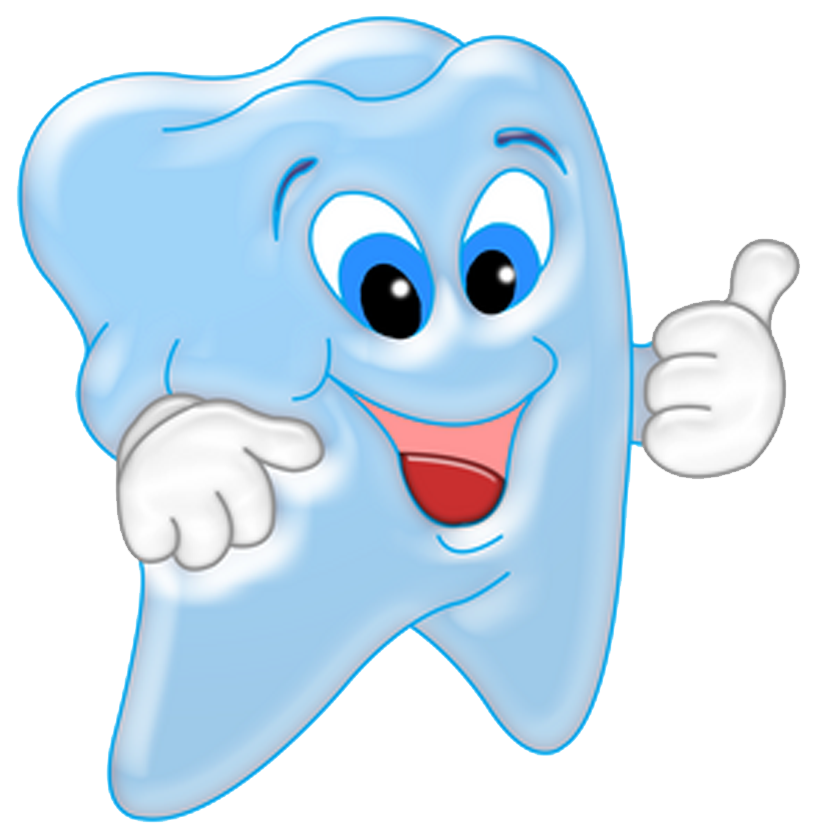 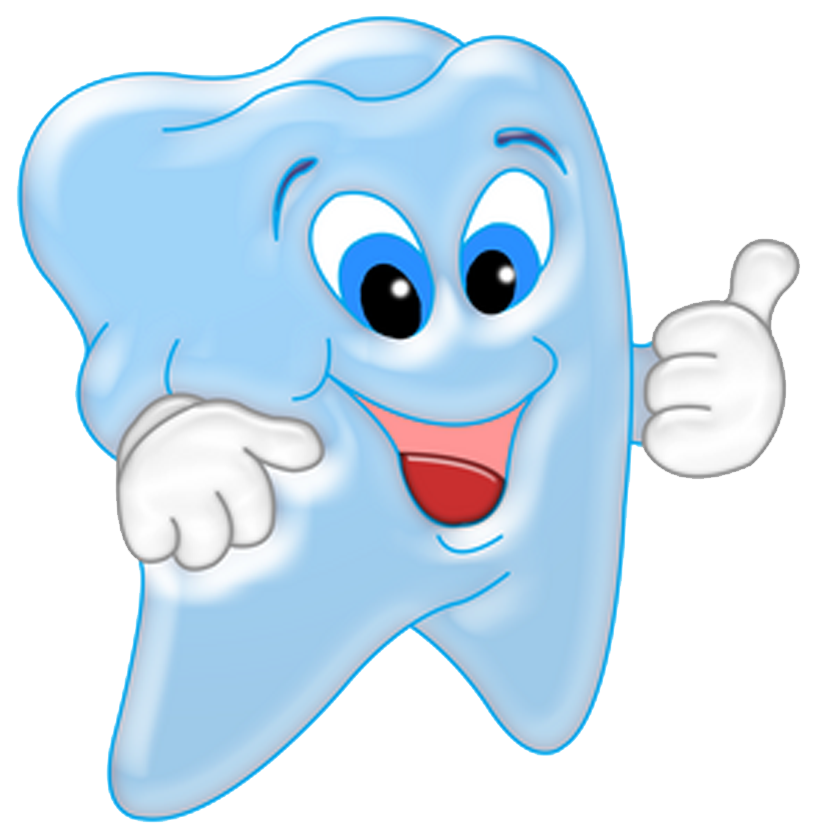 .
Привет, малыш!Ты знаешь кто я?Правильно!
 Я твой зуб!
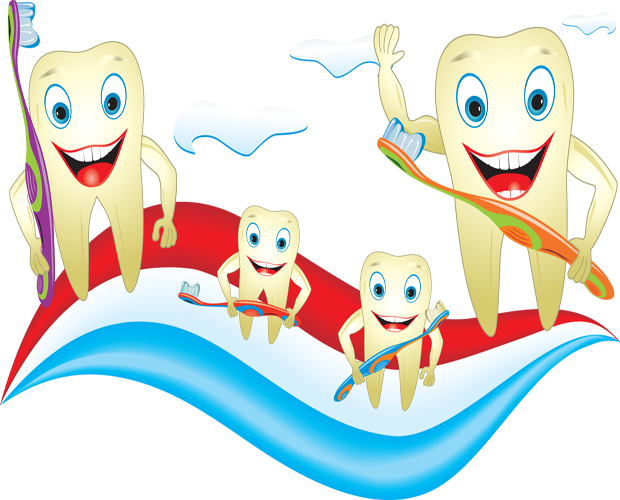 А вот и моя семья.Они тоже зубы.
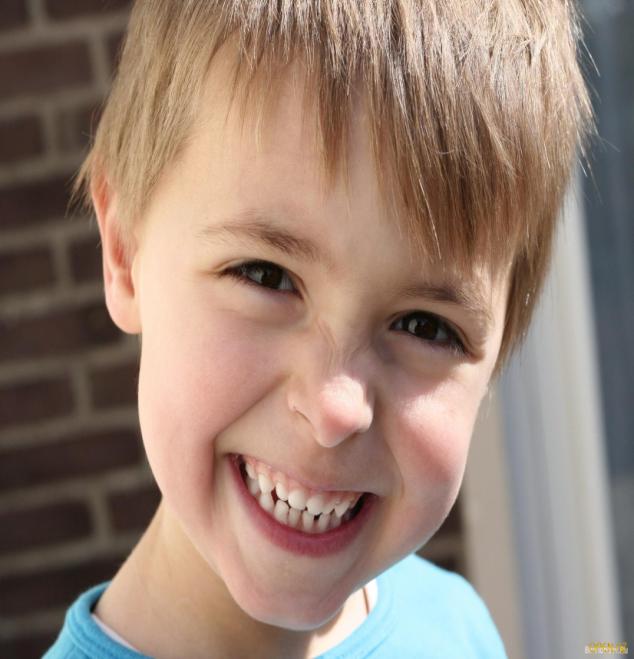 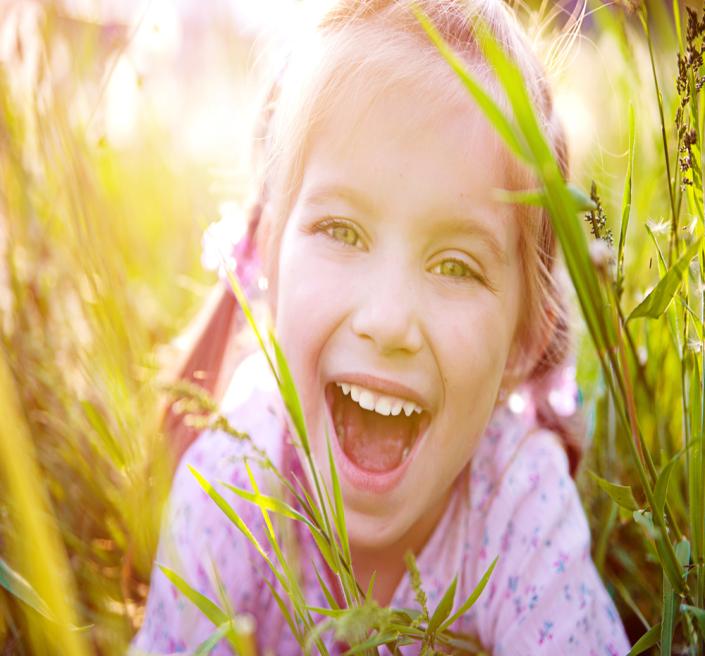 Мы живем у тебя во рту.
 Мы нужны, чтобы пережевывать еду, которую ты кушаешь.
 Хочешь я расскажу тебе сказку?
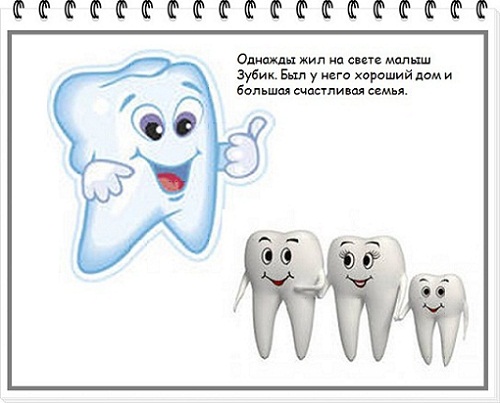 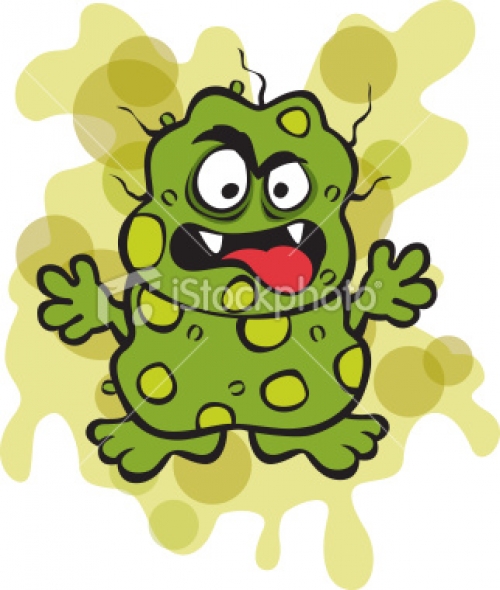 Но вот беда, его никто никогда не чистил.
 Малыш сильно грустил, потому что был очень грязный. 
И он знал, что грязь это не простая — в ней живут микробы.
Но вот беда, его никто никогда не чистил.
 Малыш сильно грустил, потому что был очень грязный. 
И он знал, что грязь это не простая — в ней живут микробы.
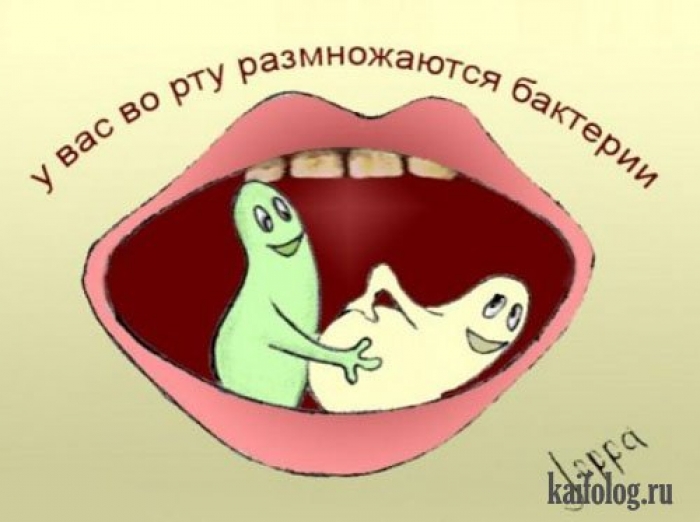 Микробы — это враги зубов,которые только и мечтают выгнатьзубы из их уютного домика.
Микробы — это враги зубов,
 которые только и мечтают выгнать зубы
 из их уютного домика.
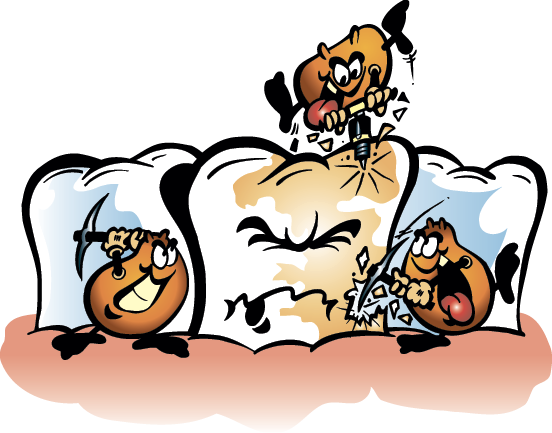 Шло время, малыш становился все грязнее, а микробов становилось все больше и больше, и тогда….
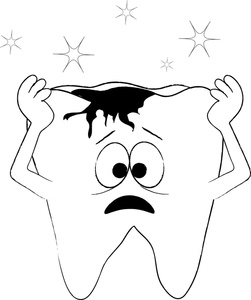 Зубик заболел. 
Раньше он был белый и красивый, а теперь стал чёрным и совсем грустным, он даже ничего не мог кушать — ему было больно. 
Это микробы заразили его страшной болезнью.
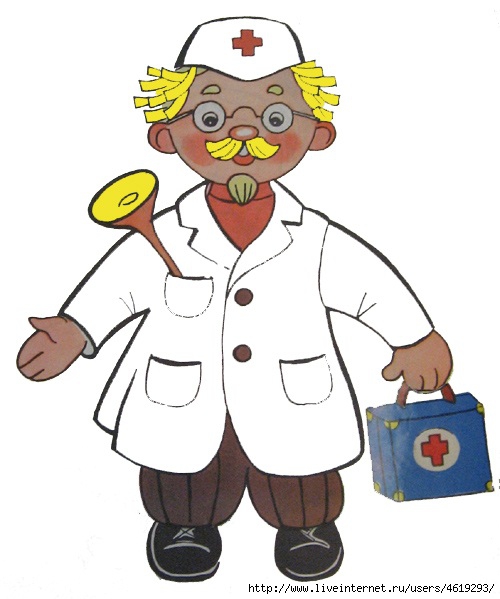 И все кончилось бы очень плохо, если бы Зубику вовремя не помог добрый доктор!
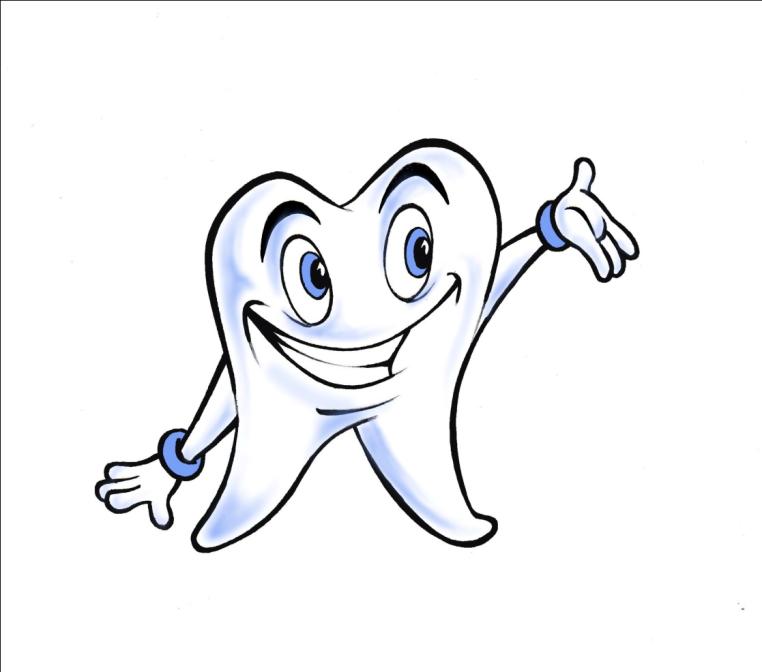 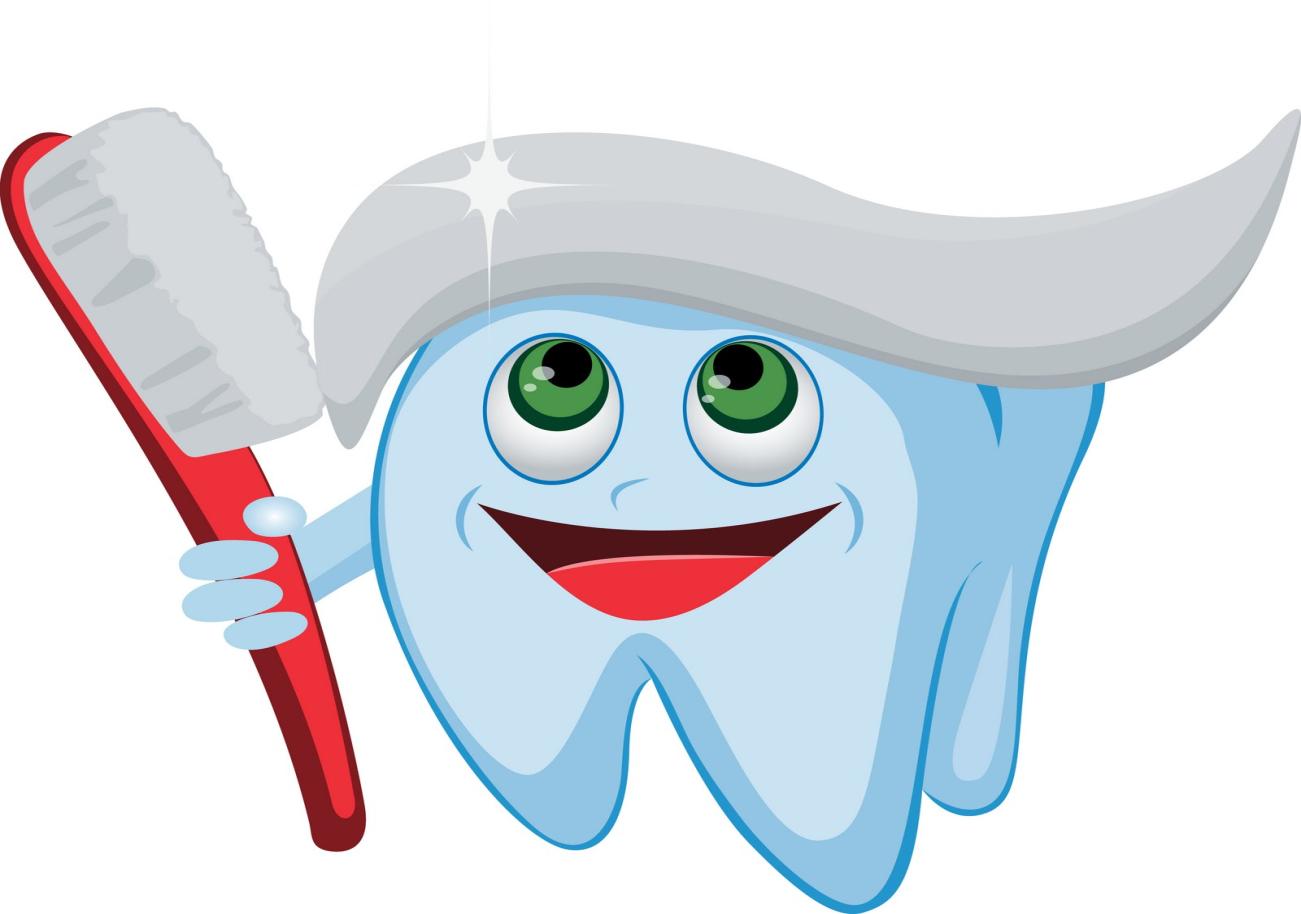 С того дня, малыша чистили каждый день зубной щеткой
 с пастой.Зубик никогда больше не болел!
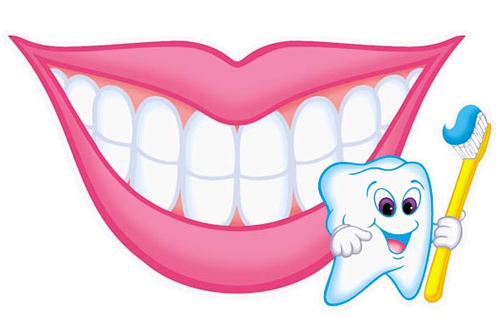 Вот такая сказка. Хорошо, что все кончилось благополучно. 
Только я тебя вот о чем попрошу, дорогой малыш — чисти зубки каждый день: утром и вечером, чтобы я и моя семья никогда не заболели, как малыш Зубик. Тогда мы всегда будем жить у тебя в ротике и останемся счастливыми и здоровыми.